NÚMEROS RACIONAIS
Pedagogia
Metodologia do Ensino de Matemática

Profª Sueli Fanizzi
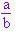 O que são?
Os Números Racionais são os números representados por frações ou números decimais, compostos pelo conjunto dos Números Naturais N = {0, 1, 2, 3, 4, 5,...} e pelo conjunto dos Números Inteiros Z = {..., -3, -2, -1, 0, 1, 2, 3,...}.
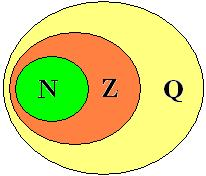 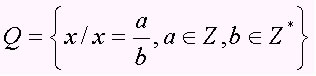 Você já ouviu dizer que toda fração é uma divisão? Pois então, se temos uma fração do tipo ½ , nós podemos representá-la como 0,5, já que, ao dividirmos o numerador 1 pelo denominador 2, obtemos o quociente 0,5. Portanto, podemos afirmar que os decimais e as frações são alternativas para representar um mesmo número racional. Vamos ver alguns exemplos de números inteiros expressos como decimais:

    3 = 0,75	       12 = 2,4  		 – 16 = – 8            
    4 		        5                                           2
Exemplos de números racionais
Números Inteiros




                                                         
Números Decimais Exatos
                                                                                         




Números Decimais com infinitas ordens decimais (dízimas periódicas)
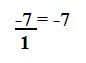 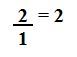 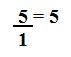 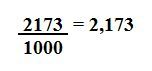 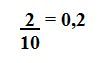 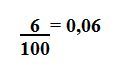 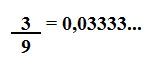 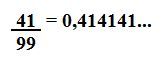 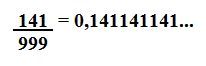 As representações dos números racionais são trabalhadas a partir do 4º ano do ensino fundamental.

Representação decimal: números decimais (números com vírgula)

Representação fracionária: frações
Números Decimais
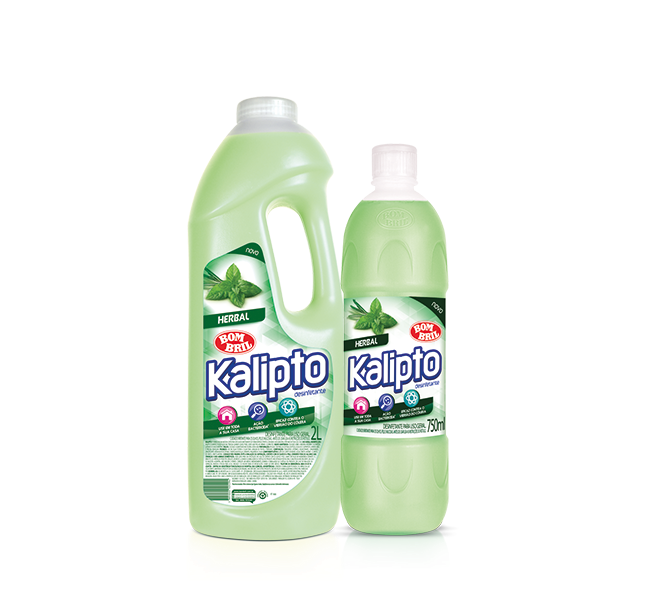 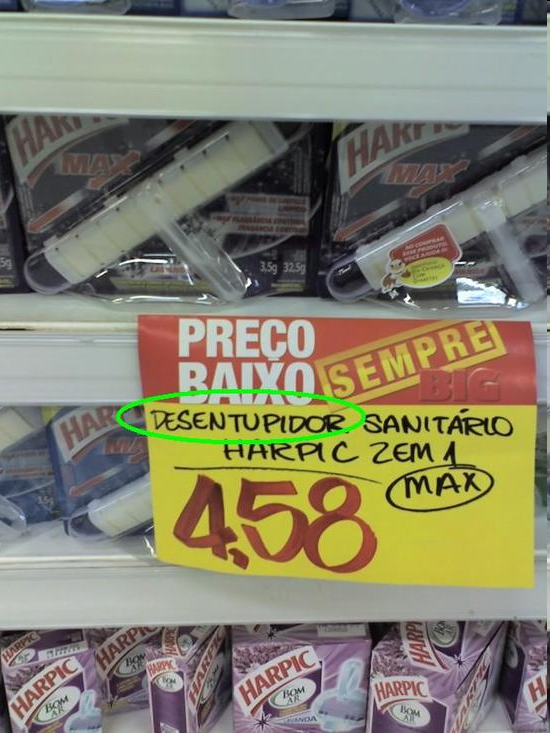 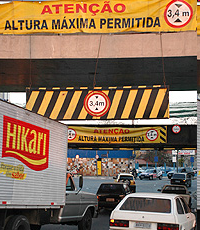 Decimais na calculadora (atividades da ficha)
Transformações nas ordens decimais no ábaco
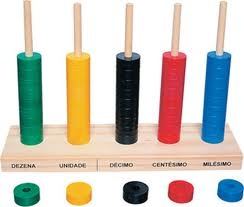 ÷ 10	          ÷ 10	      ÷ 10		   ÷ 10



        
	 x 10                 x 10	      x 10		  x 10
800
80
8
0,8
0,08
Decimais na calculadora
Fazer o mesmo com o número 23 (calculadora e registro escrito).
Decimais nas medidas de comprimento (usar a fita métrica)
MÚLTIPLOS E SUBMÚLTIPLOS DO METRO (m)
Como se lê?
0, 03 m?
8, 07 km?
4,5 cm?
Decimais nas medidas de massa
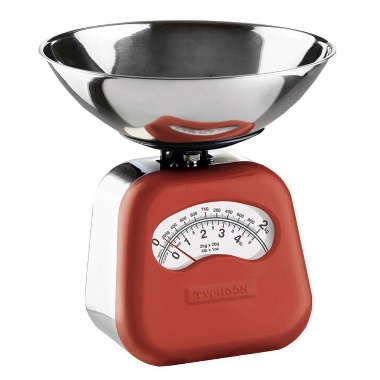 MÚLTIPLOS E SUBMÚLTIPLOS DO GRAMA (g)
Como se lê?
4,3 g?
8,7 kg?
5,25 kg?
Leitura de decimais
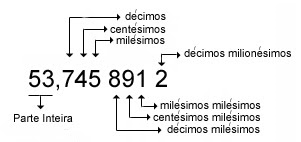 Leitura e comparação de decimais
Leitura de decimais
0,03 = 3 centésimos
0,03 kg =
0,03 m =
0,03 L =

Comparação de decimais
1,40 = 1,4
1,4 > 1,315
2,3 > 2,0153 > 2 > 1,3 > 1,278 > 0,9
Frações: o inteiro ou o todo dividido em partes
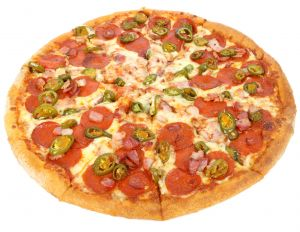 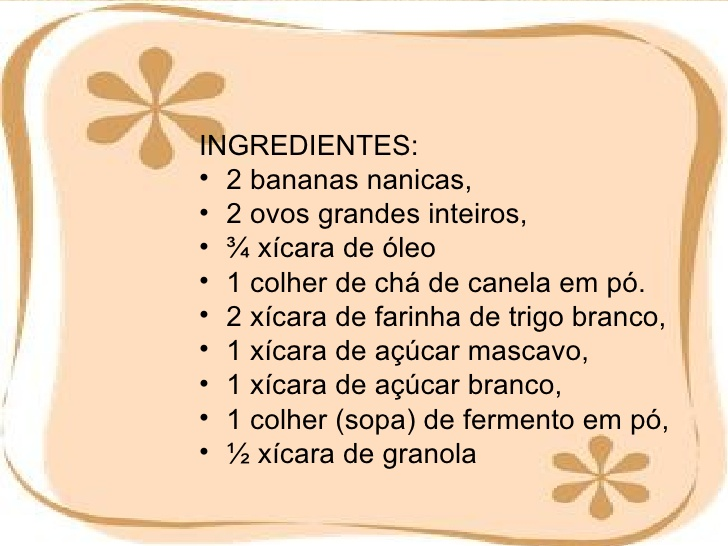 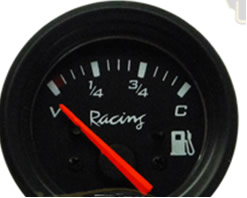 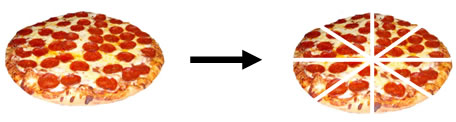 CADA PEDAÇO = 1/8 DA PIZZA
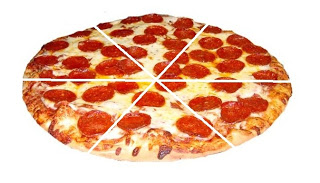 CADA PEDAÇO = 1/6 DA PIZZA
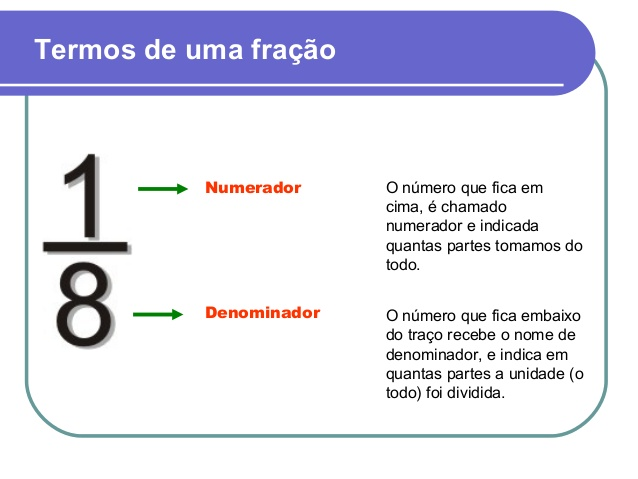 Como ensinar frações?(O que fazer com o resto?)
Tenho 17 chocolates para distribuir entre 4 crianças. Quantos chocolates cada criança receberá? Sobrarão chocolates? Quantos? O que fazer com o que sobrou?


Vídeo: frações (FTD)
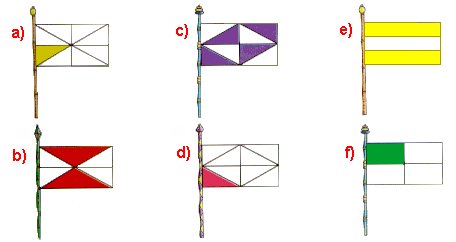 Frações equivalentes
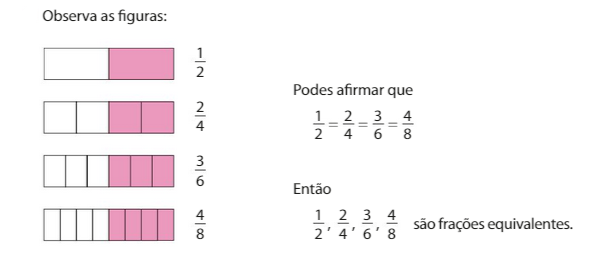 Atividades sobre frações
1) Represente no material e registre:
3/8 de uma pizza
¾ de uma barra de chocolate
3/6 + 2/4 =
Três frações equivalentes

2) Resolva o problema, com o apoio do material: 
Um aluno fez uma pesquisa de Ciências em quatro dias. No primeiro dia, fez 2/10 do trabalho; no segundo, ½. No terceiro, 1/10. No quarto dia, ele fez o restante do trabalho. Quanto ele fez no último dia?
Frações no tangram
1) Formar Q, TM e P com TP
Que parte do inteiro TP representa?
Qual é a fração que TP representa?
 
2) Formar TG com TM e TP
Que parte do inteiro o TM e o TP representam?
Qual é a fração que TM e TP representam?
 
3) Formar o quadrado grande com todas as peças do tangram. Sobrepor os TG no quadrado para saber a fração a que ele corresponde da figura inteira. 
Qual é a fração que o TG representa no quadrado grande?
 
4) Fazer o mesmo com as demais peças.
Qual é a fração que o TM representa no quadrado grande?
Qual é a fração que o P representa no quadrado grande?
Qual é a fração que o Q representa no quadrado grande?
Qual é a fração que o TP representa no quadrado grande?
Frações no tangram
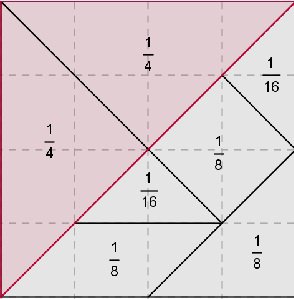 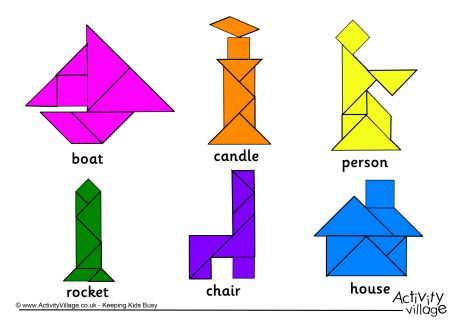